Improving internal business processes
Kristen Cooper – Treasury Management Consultant
Lauren Patterson – Treasury Management Consultant
Kathy Yath – Ethnography Team Lead
October 20, 2015
SC GFOA
Some things have undergone massive changes over the years…
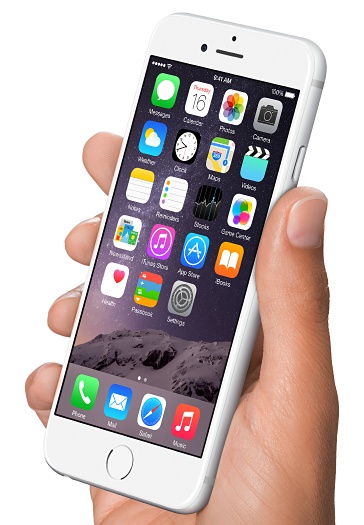 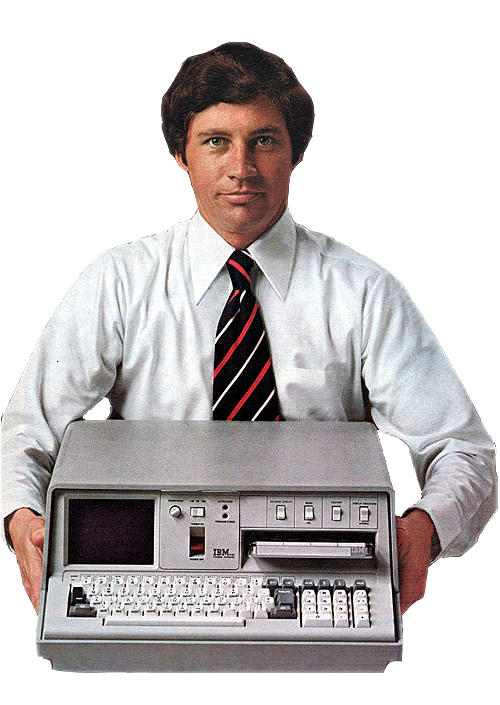 1978
2015
Apple iPhone 6
6 oz.
128 GB
$500
IBM 5100 portable computer
55 lbs.
.000064 GB
$20,000
1
“The greatest danger in times of turbulence is not the turbulence – it’s to act with yesterday’s logic”

Peter Drucker


*Peter Ferdinand Drucker was an Austrian-born American management consultant, educator, and author, whose writings contributed to the philosophical and practical foundations of the modern business corporation
2
Benefits to reviewing business processes
Business Continuity/Disaster Recovery 


Improving Transparency


Increased Controls / Checks & Balances


Improved Customer Service to Constituents
3
[Speaker Notes: Business Continuity/Disaster Recovery 
Update or create documentation of existing processes
Identify gaps in existing processes & correct before impacted

Improving Transparency
Ensure ability to easily audit “who does what” throughout workflow
Provide User level access to online banking functions; not group or a general name
Move paper based manual processes to an online tool, online decisioning, for easier tracking.

Increased Controls / Checks & Balances
Find gaps in existing processes and correct
Helps prevent potential of internal fraud as well as imposter fraud externally

Improved Customer Service to Constiuents
Find ways to increase efficiency for locating information faster in order to resolve your customer complaints or research needs.  
Image vs. Paper
Automated reconcilement 
Increase acceptance of electronic forms of payment]
State and Local Government examples
A large County reviewed their lockbox processing and eliminated paper storage, improved customer service and reduced their overall cost to process those incoming payments by 30%.


A State agency reviewed their deposit procedures and was able to eliminate  almost an hour a day in lost time by making daily deposits to a banking store.  


A State Authority was able to utilize an internal Imaging solution for all banking related document imaging -- saving the Authority valuable storage space and time.
4
Process improvement
Why bother?
4
90
3
5
Process improvementWhy bother?
Average
50%
Bottom
30%
Best
20%
Average days to process an invoice
6 		 16
4
Invoices payable by discount date
47%  	18%
90%
Average cost to process an invoice
$6 		 $17
$3
Source: Aberdeen Group E-Payables 2012
6
Process improvement What differentiates top performers?
Average
50%
Top Performing
20%
Accepted routine

Paper

Satisfied with success
Change agents

Less paper

Keeps improving
7
Process improvementThe roadmap
Identify
Document & Analyze
Scope
Review & Evaluate
Redesign
Average
Top performing
Measure
Improve
Operate
Implement
Manage
8
Process improvementScope
Select a function to study
Criteria
High cost or resource intensive (labor, time)
High error rates or complaint volumes
Bottlenecks
Heroes
Obtain leadership support
Involve key business partners
Start small
Imagine the possible and set goals
9
Process improvementDocument and analyze
Identify and document the current state
Interview leaders, managers and supervisors
Observe the workers in their environment
Gather data (volumes, time, error rates, cost)
Look for points of pain
Look for exceptions

The Magic Wand
10
Process improvementDocument and analyze
Diagram work process
List of steps
Graphical workflows
Payables Process
Hope opens mail
Inspects invoice and routes to approver
P.O. Issued?
If yes, …….
If no, ……..
 ………..
 File imaged copies
Hope opens mail
Inspects invoice
P.O.?
If no, ……..
If yes, ……..
File copies
11
Process improvementDocument and analyze
Electronic?
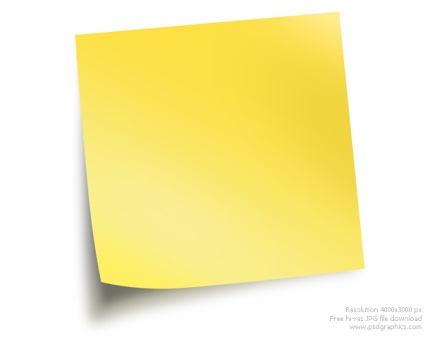 4) Prepares batch: Checks processed separately for each respective company
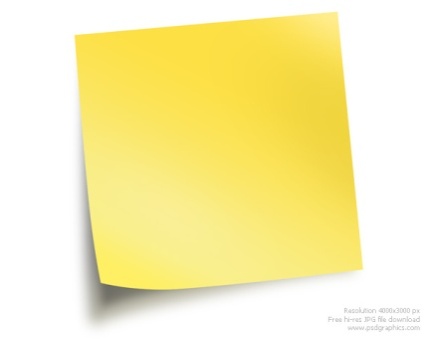 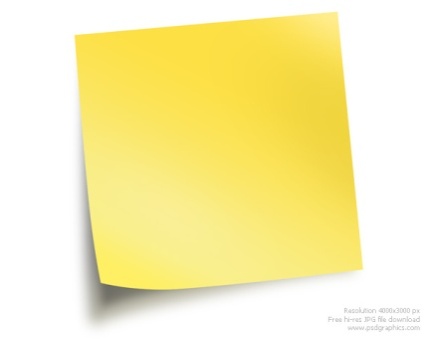 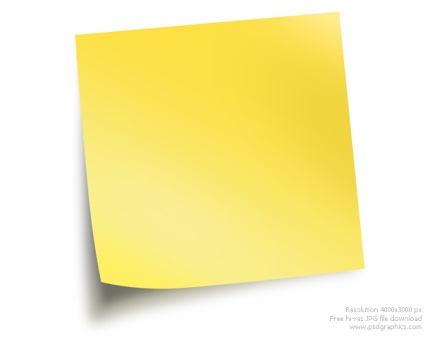 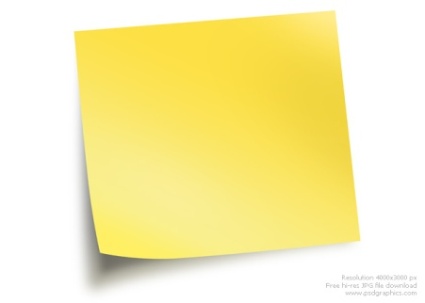 yes
1) Hope manually opens & sorts mail for her invoices (6:30am)
3) To approver/ approvers
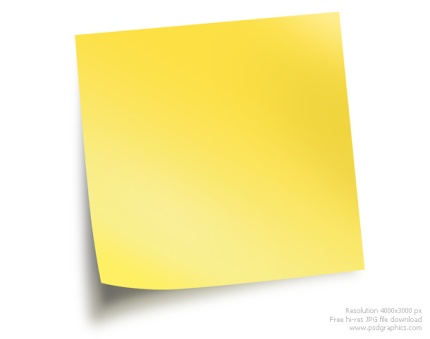 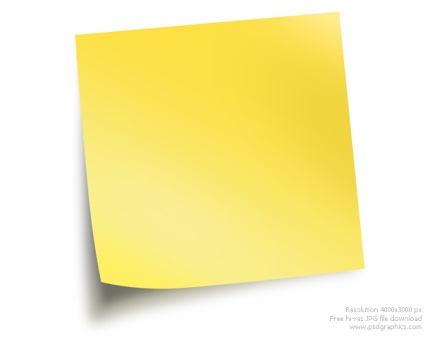 2) Receives invoices
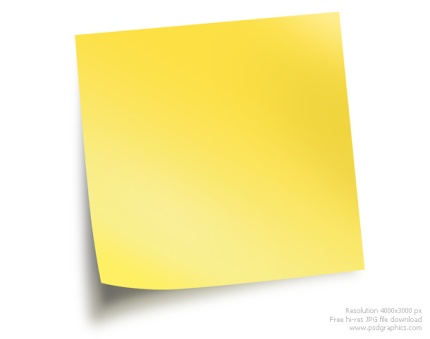 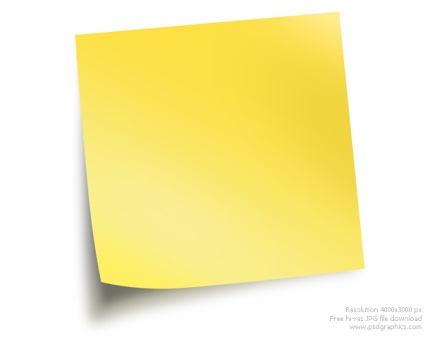 no
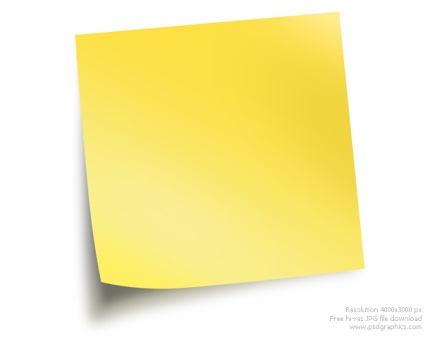 Hope images
5) Checks post and creates file 8:30am
7) Hope prints checks
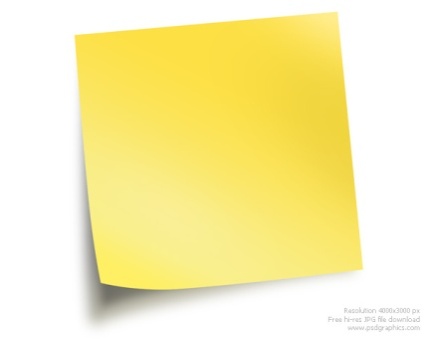 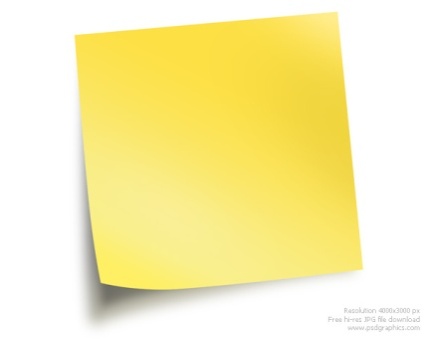 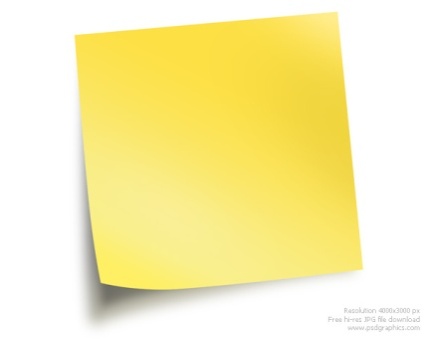 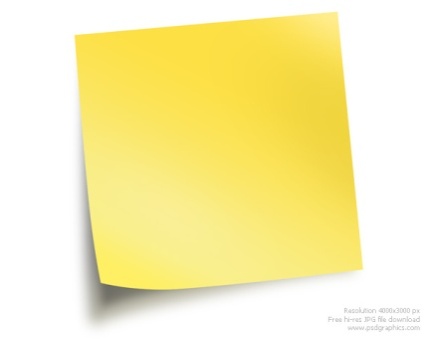 8) Process checks
6) Inputs check info
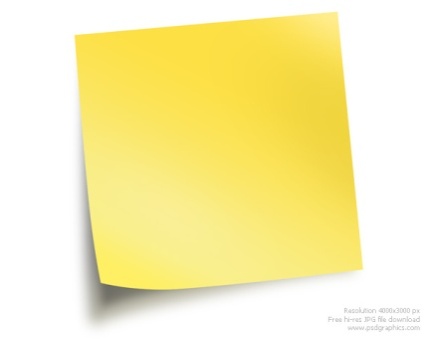 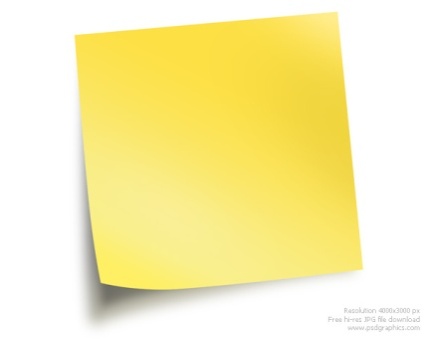 11) Hope highlights account and invoices numbers on checks
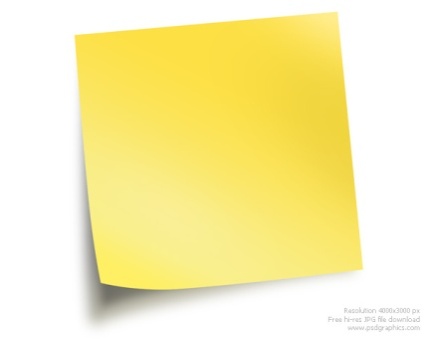 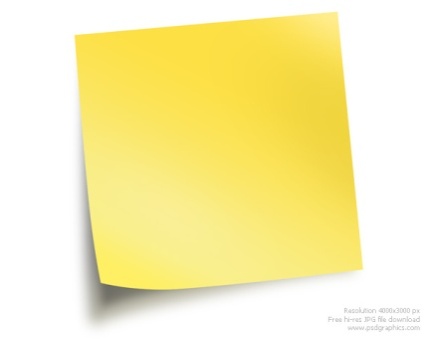 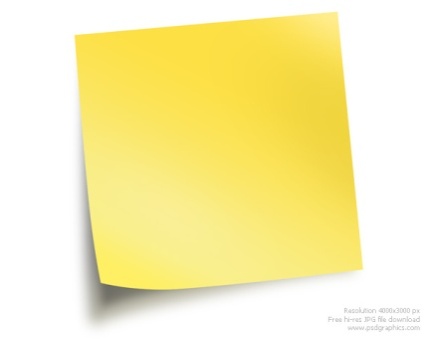 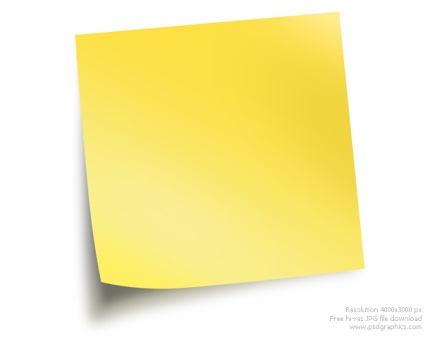 10) Brian approves check register , Hope prints for audit
13) Outgoing mail dept. stamps and seals.
14) Copies not imaged go into drawer to be imaged after
9) Print check register
12) Hope folds and stuffs envelopes
12
Process improvement Document and analyze
Electronic?
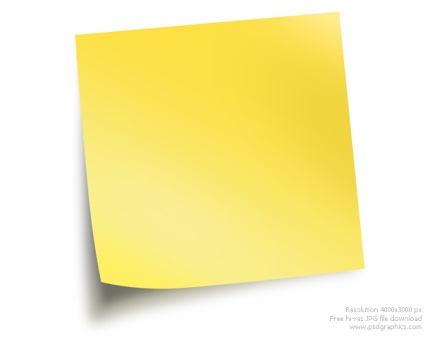 4) Prepares batch: Checks processed separately for each respective company
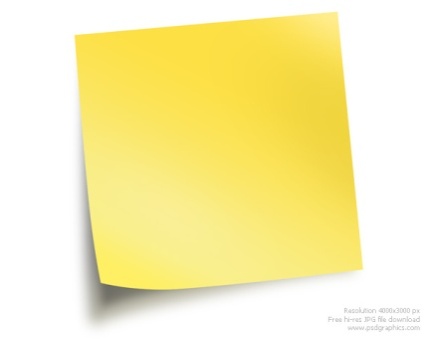 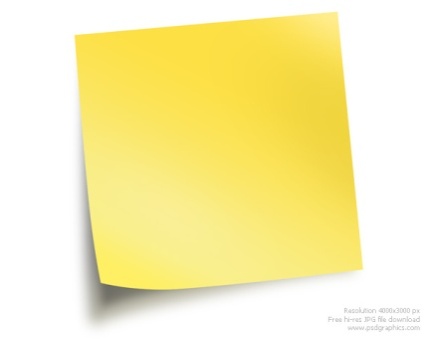 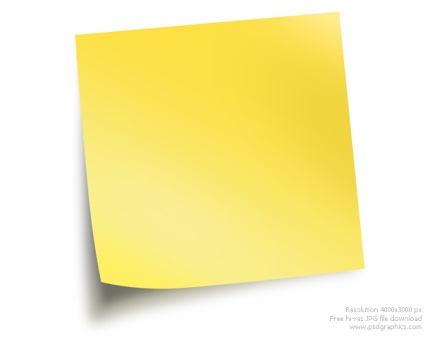 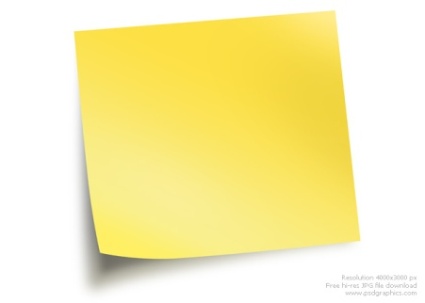 yes
1) Hope manually opens & sorts mail for her invoices (6:30am)
3) To approver/ approvers
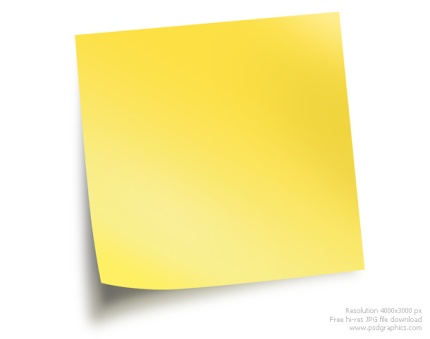 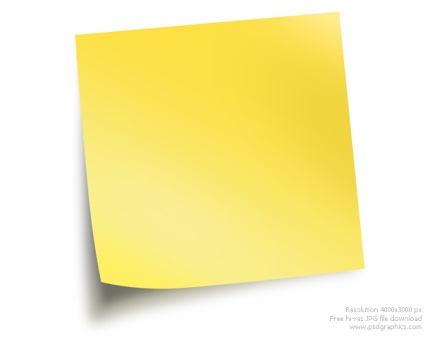 2) Receives invoices
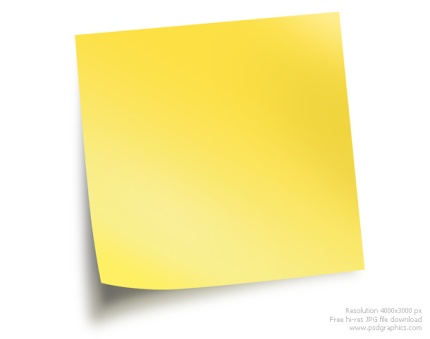 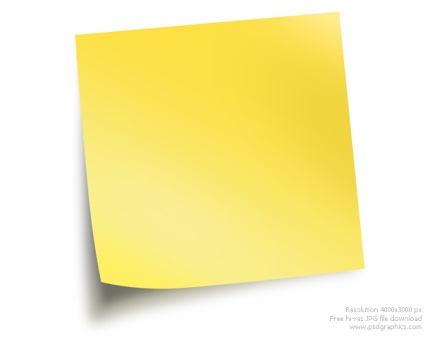 no
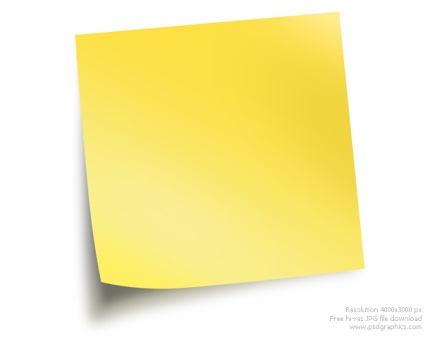 Hope images
5) Checks post and creates file 8:30am
7) Hope prints checks
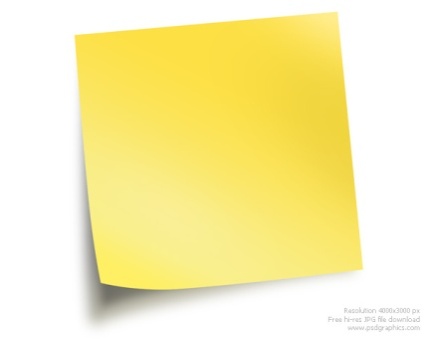 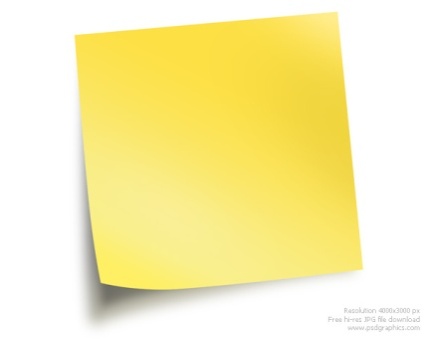 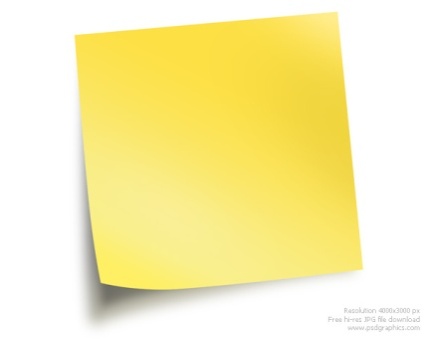 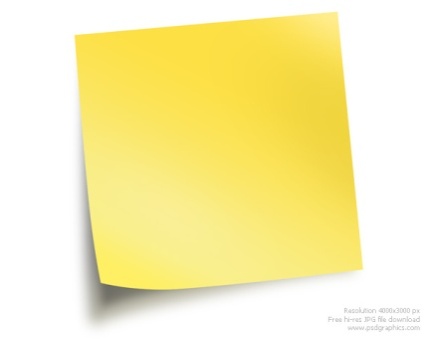 8) Process checks
6) Inputs check info
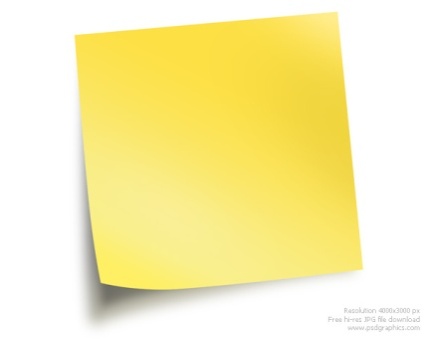 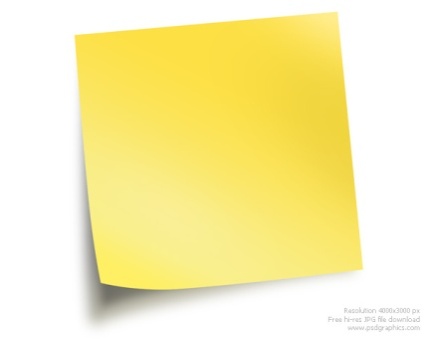 11) Hope highlights account and invoices numbers on checks
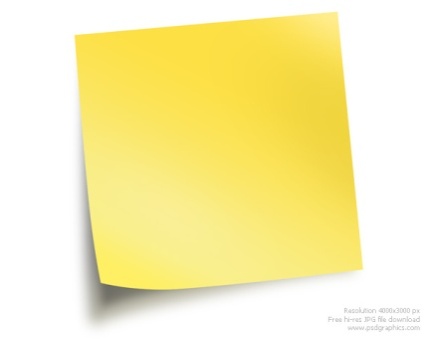 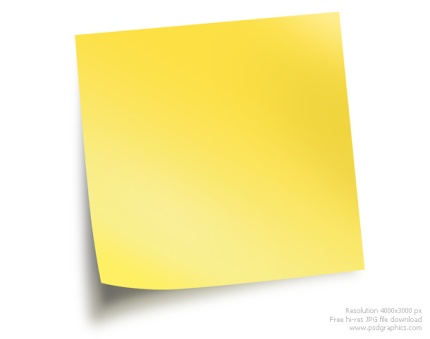 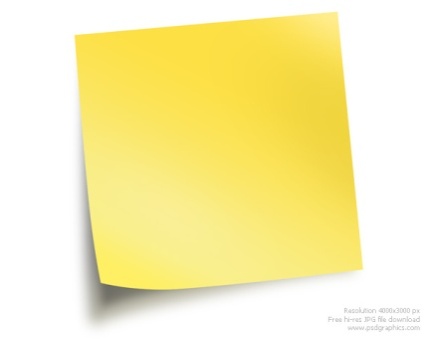 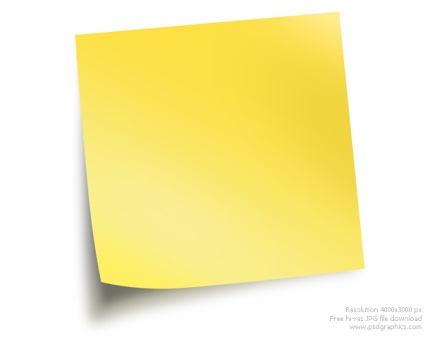 10) Brian approves check register , Hope prints for audit
13) Outgoing mail dept. stamps and seals.
14) Copies not imaged go into drawer to be imaged after
9) Print check register
12) Hope folds and stuffs envelopes
13
Process improvement Document and analyze
Electronic?
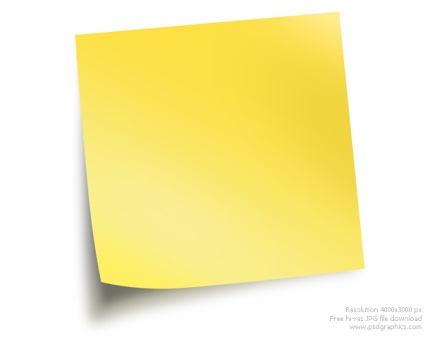 4) Prepares batch: Checks processed separately for each respective company
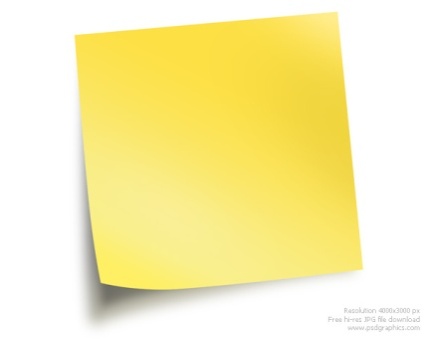 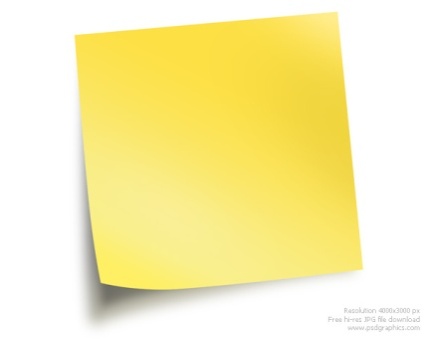 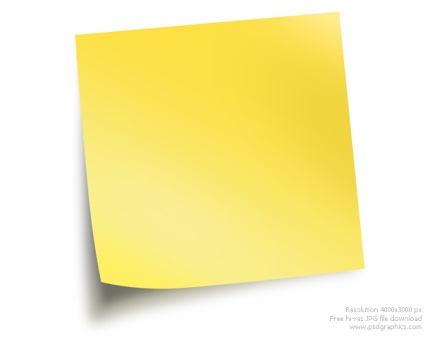 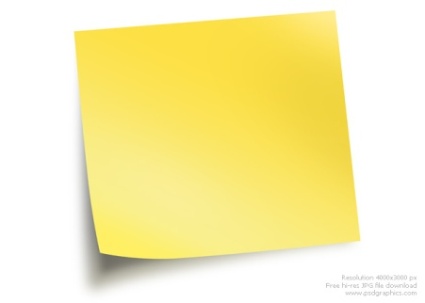 yes
1) Hope manually opens & sorts mail for her invoices (6:30am)
3) To approver/ approvers
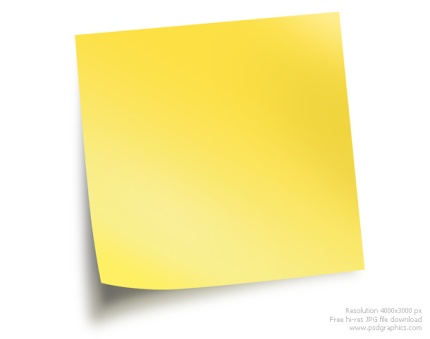 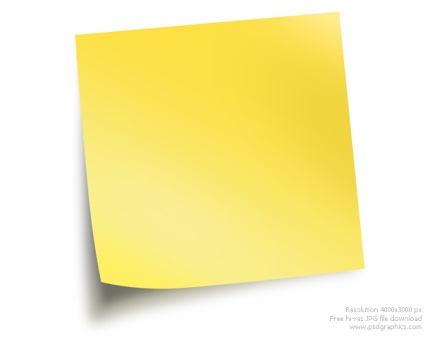 2) Receives invoices
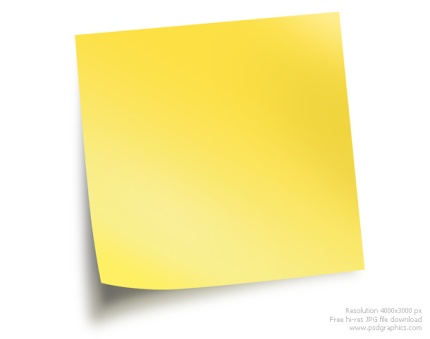 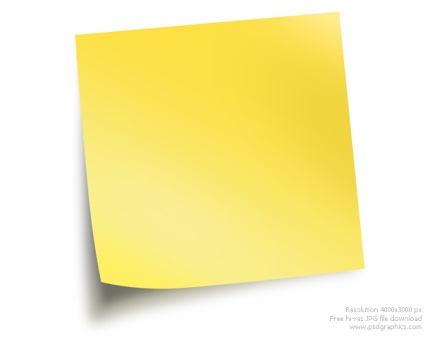 no
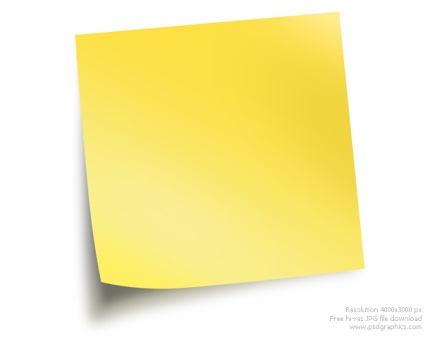 Hope images
5) Checks post and creates file 8:30am
7) Hope prints checks
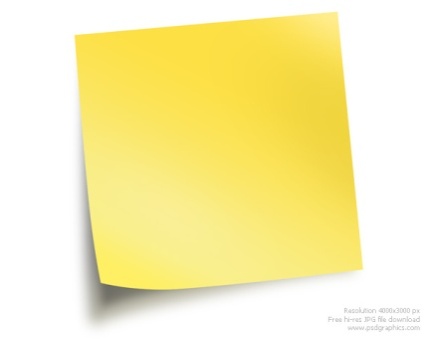 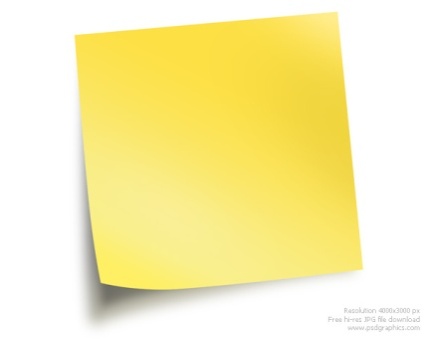 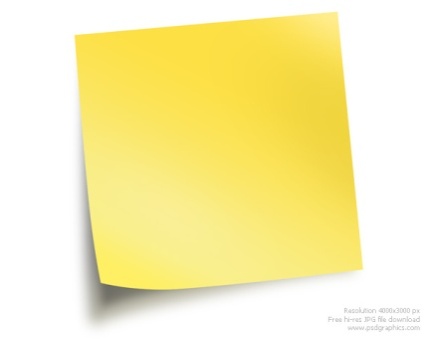 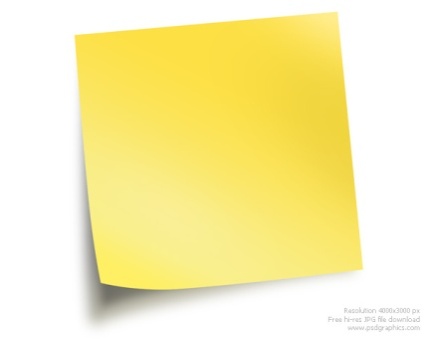 8) Process checks
6) Inputs check info
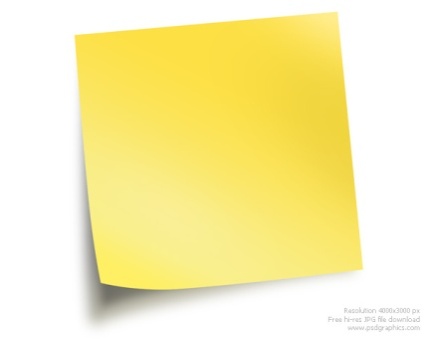 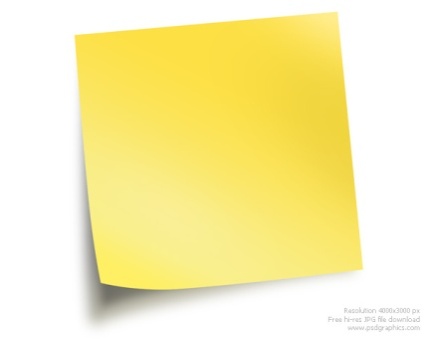 11) Hope highlights account and invoices numbers on checks
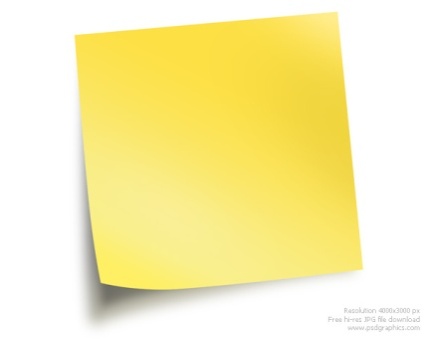 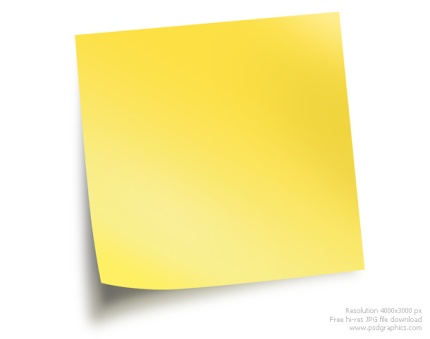 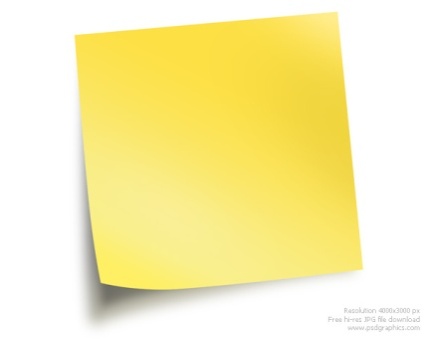 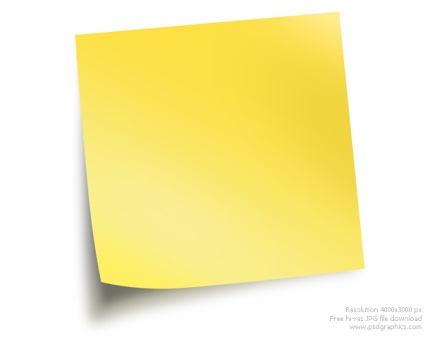 10) Brian approves check register , Hope prints for audit
13) Outgoing mail dept. stamps and seals.
14) Copies not imaged go into drawer to be imaged after
9) Print check register
12) Hope folds and stuffs envelopes
= Point of Pain
14
Process improvement Document and analyze
Analyze and Summarize your findings
Categorize and cluster points of pain




     Manual keying               Spreadsheets                   Paper

Identify major themes and impressions

Explore exceptions
Go upstream
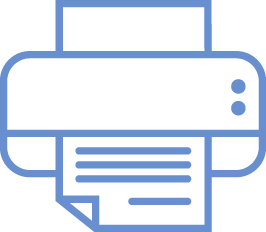 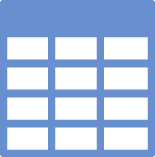 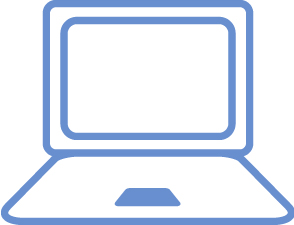 15
Process improvement Redesign
Brainstorm without reservations or boundaries
Relieve the pain
Attack the paper
Consider magic wand suggestions
Challenge the status quo
“Because audit needs it”

Experiment with new process or variations
16
Process improvement Redesign
Electronic?
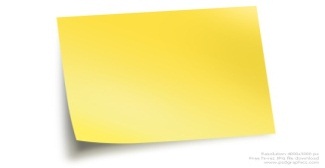 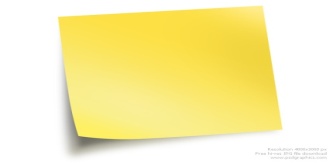 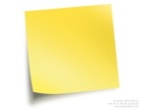 yes
4) Prepares batch: Checks processed separately for each respective company
4) Prepares batch: ACH processed separately for each respective company
Existing
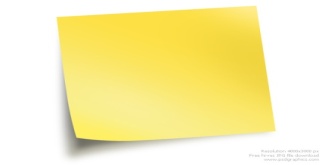 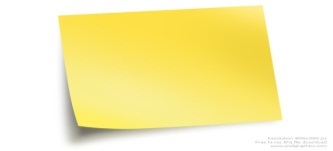 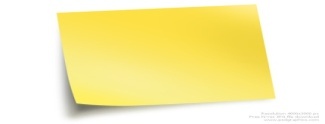 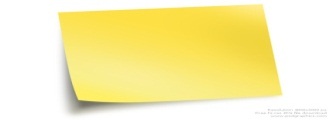 yes
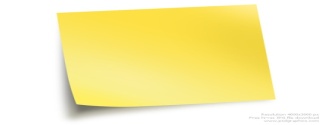 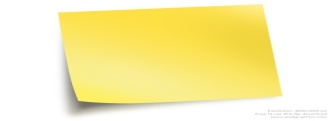 1) Hope manually opens & sorts mail for her invoices (6:30am)
1) Hope manually opens & sorts mail for her invoices (6:30am)
3) To approver/ approvers
3) To approver/ approvers
2) Receives invoices
2) Receives invoices
Electronic?
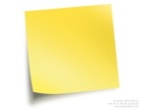 no
no
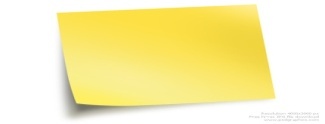 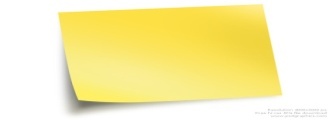 Hope images
Hope images
5) Checks post and creates file 8:30am
5) ACH post and creates file 8:30am
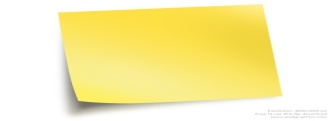 7) Hope prints checks
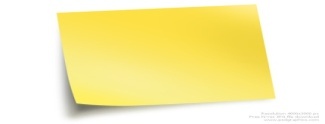 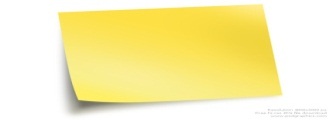 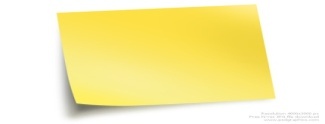 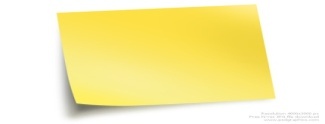 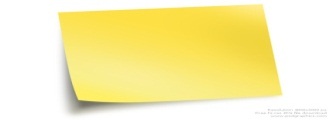 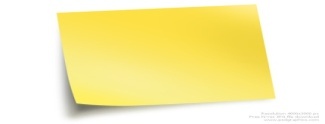 6) Brian approves payment file
8) Process checks
7) Transmit  payment file
6) Inputs check info
Proposed
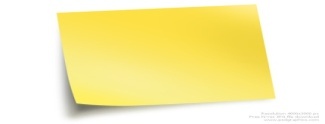 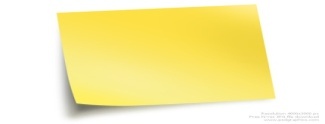 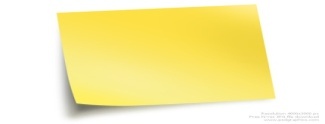 11) Hope highlights account and invoices numbers on checks
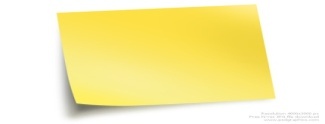 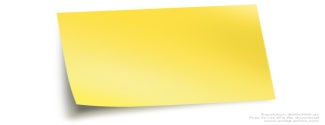 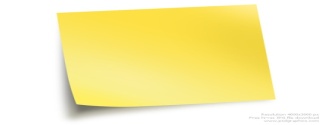 10) Brian approves check register , Hope prints for audit
13) Outgoing mail dept. stamps and seals.
14) Copies not imaged go into drawer to be imaged after
9) Print check register
12) Hope folds and stuffs envelopes
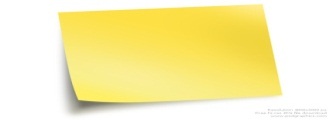 8) Copies not imaged go into drawer to be imaged after
17
Process improvementManage and measure
Engage all stakeholders to evaluate proposed changes, but be prepared to challenge the status quo
Revisit goals and project impact
Pilot, measure, monitor, and report
Implement, modify, or abandon
Ongoing monitoring and reporting
18
Process improvementThe roadmap
Identify
Document & Analyze
Scope
Review & Evaluate
Redesign
Average
Top performing
Measure
Improve
Operate
Implement
Manage
19
Process improvementResources
Books
Everything I Know About LEAN I Learned in the First Grade by Robert O. Martichenko

Web sites
Search Process improvement, LEAN, workflows, etc.

Wells Fargo Treasury Management Consultant
20
“It is common sense to take a method and try it. If it fails, admit it frankly and try another. But above all, try something”

Franklin Delano Roosevelt
21